Eine weltweite Feier der LGBTQ+-Community
Feiern Sie Stimmen der LGBTQ+-Community weltweit und treiben Sie die Gleichstellung voran mit umsetzbarem Lernen, das jeden Einzelnen befähigt, inklusive Veränderungen zu bewirken - am Arbeitsplatz und darüber hinaus.
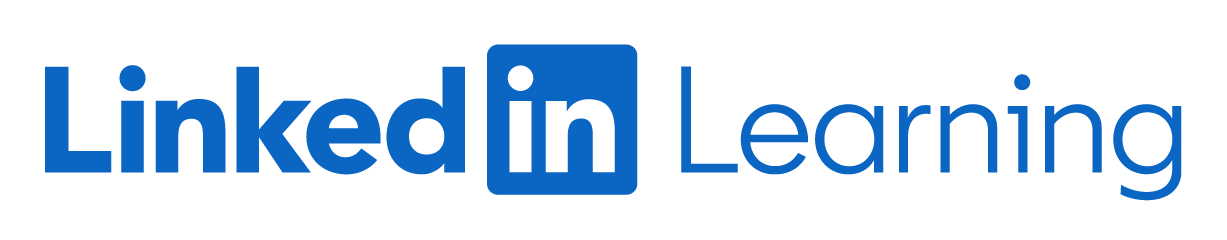 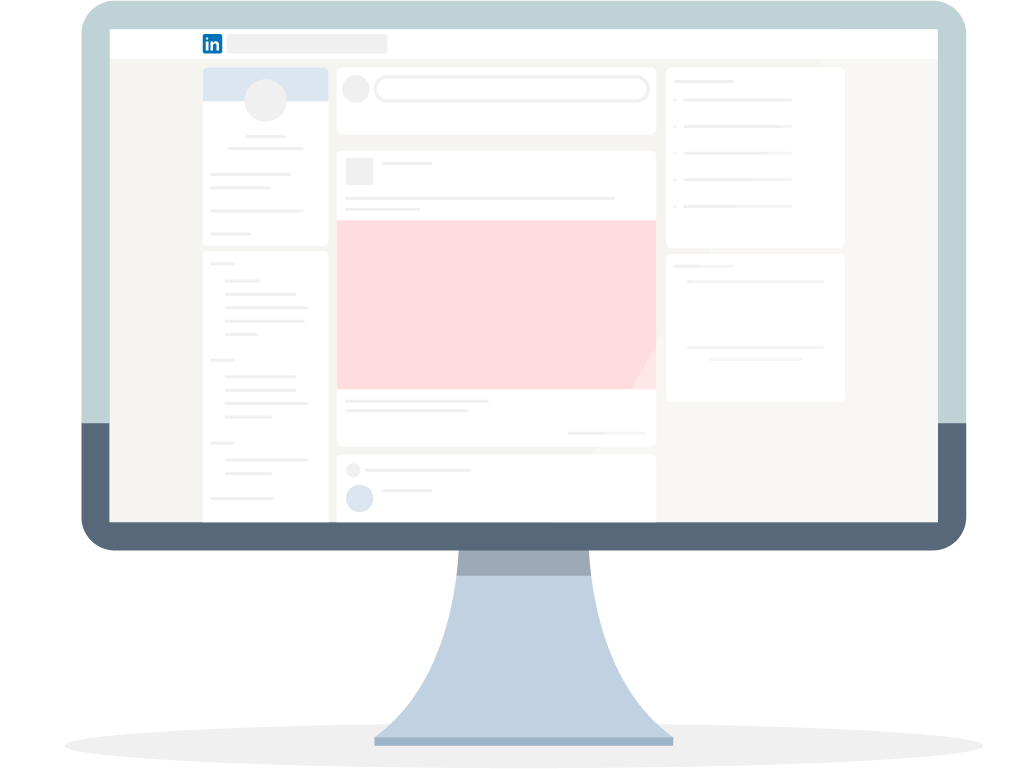